Lever-Arm RobotAssembly Instructions
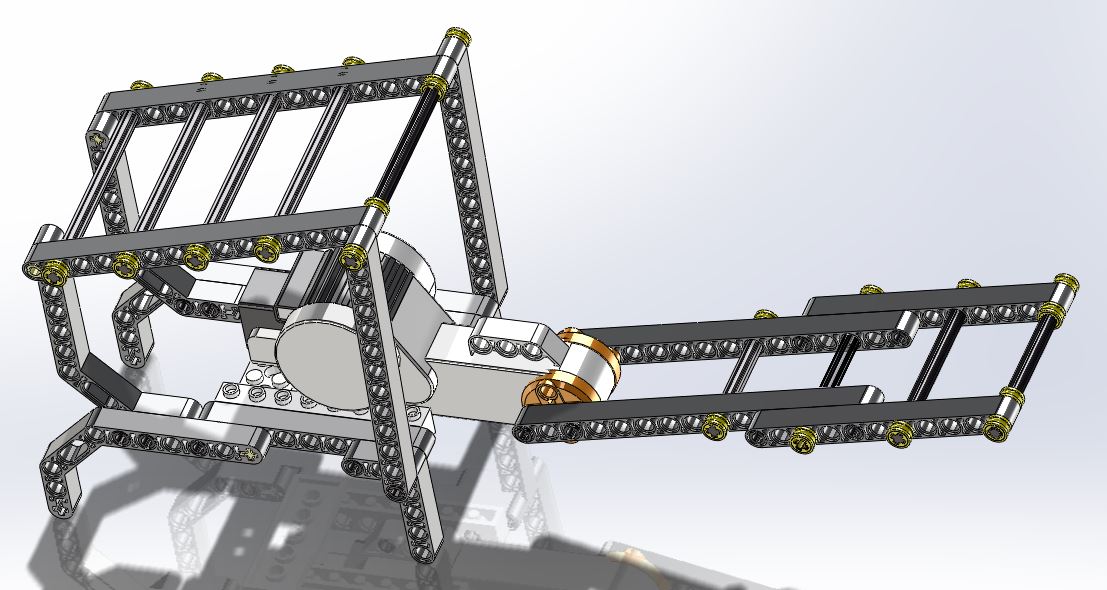 What you’ll need:
x
24x
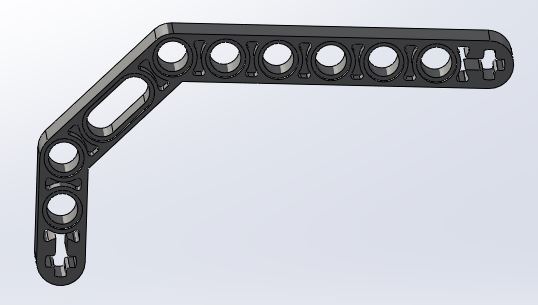 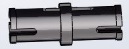 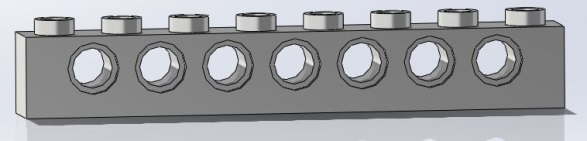 4x
2x
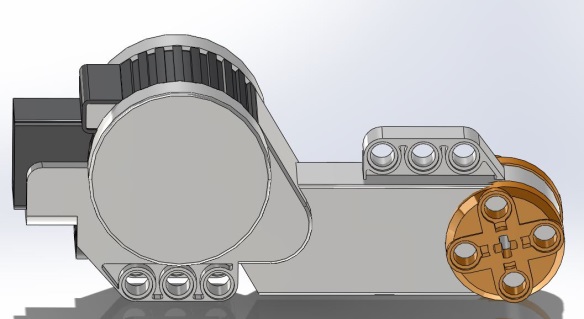 1x
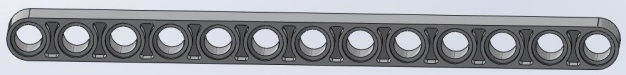 2x
4x
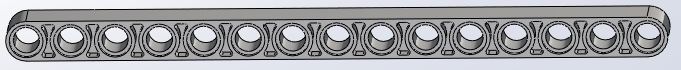 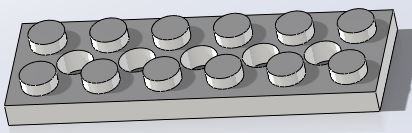 2x
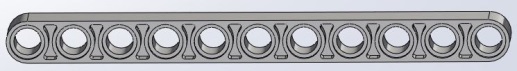 1x
2x
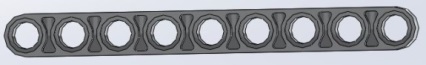 2x
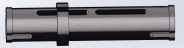 1x
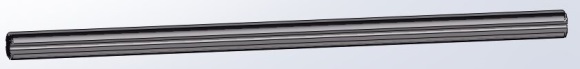 4x
4x
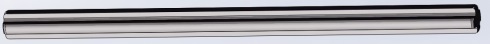 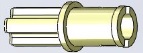 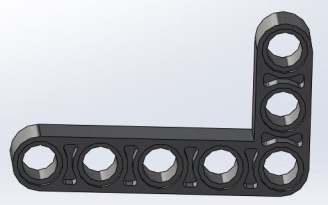 3x
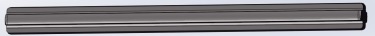 2x
1x
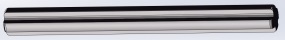 22x
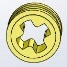 Step 1:
Needs:
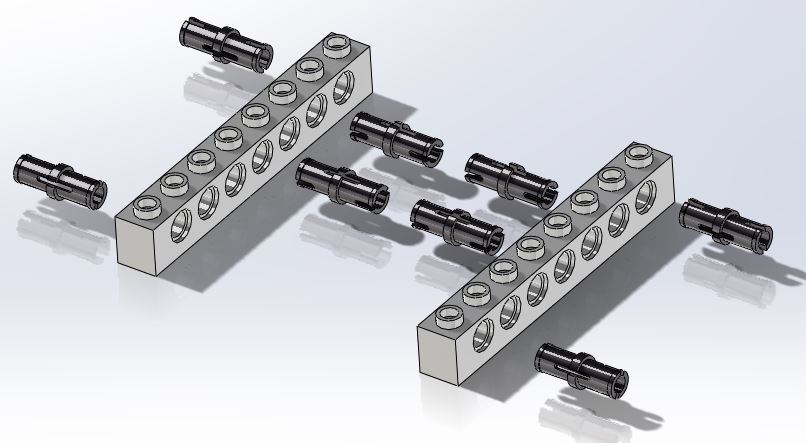 8x
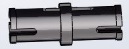 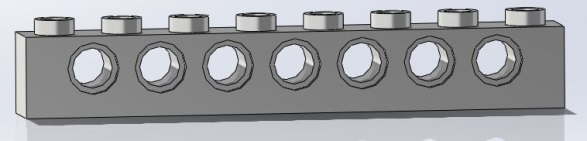 2x
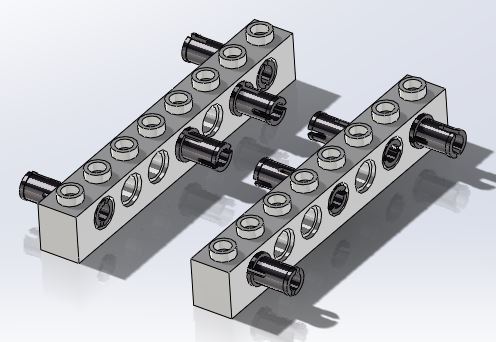 Step 2:
Needs:
Step 1
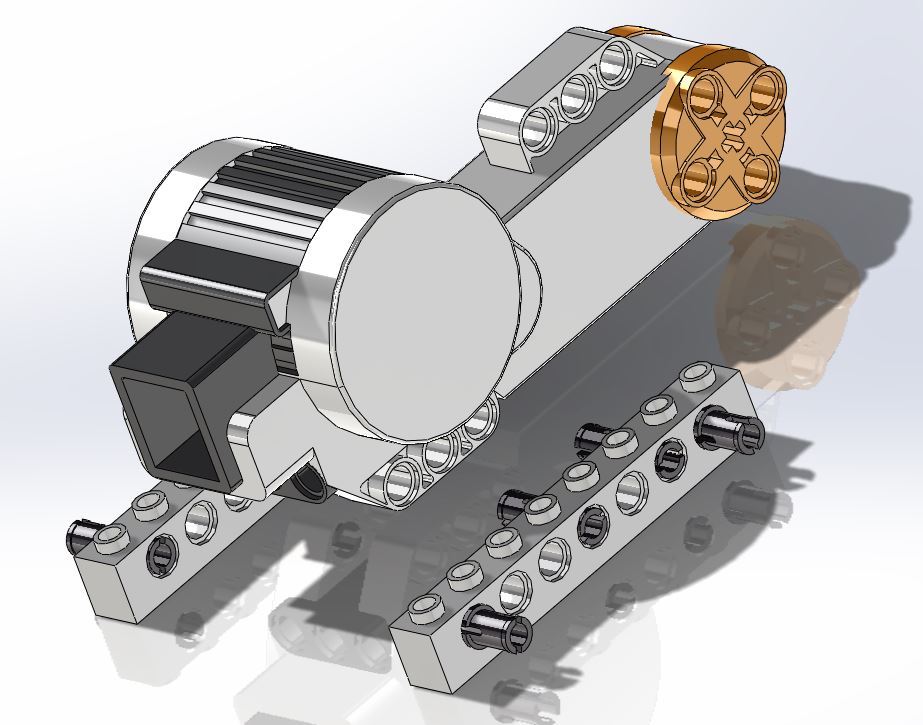 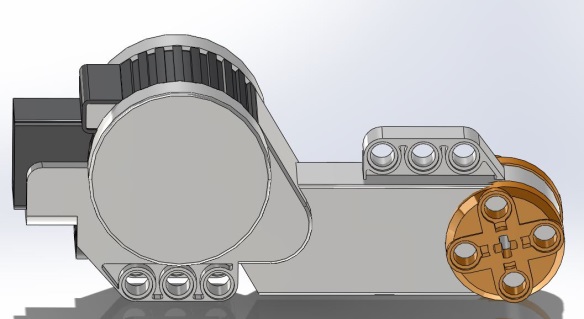 1x
1x
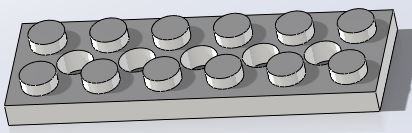 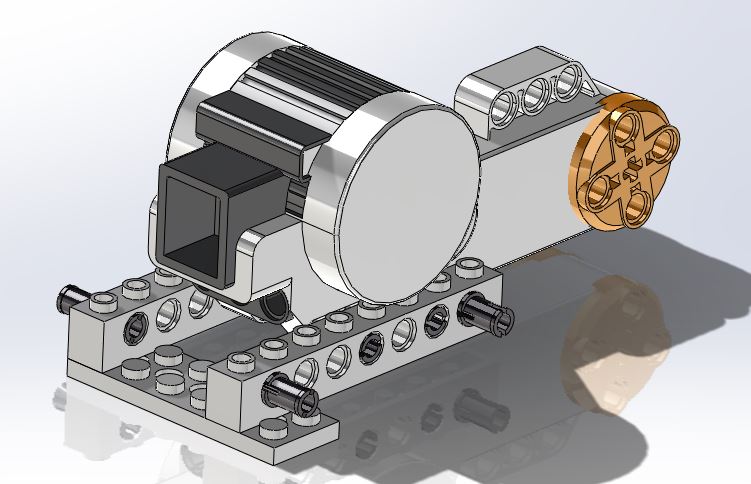 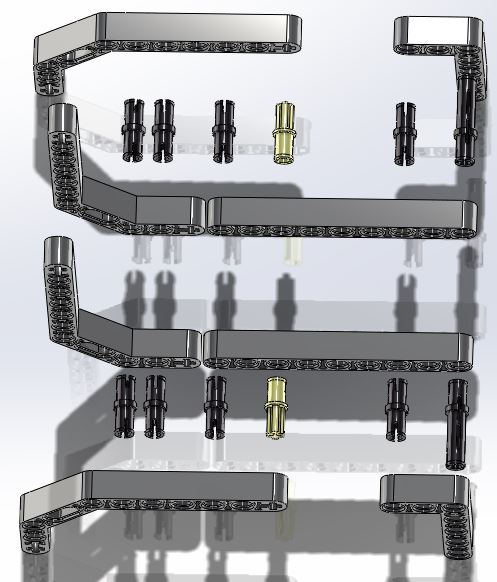 Step 3:
Needs:
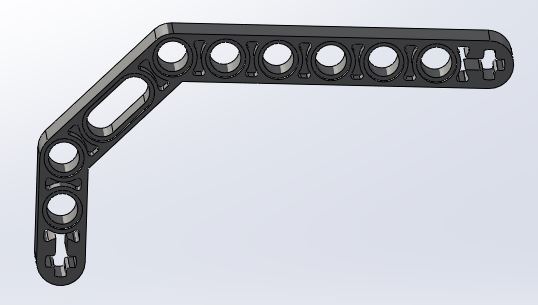 4x
8x
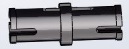 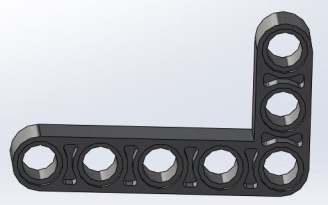 2x
2x
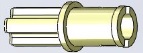 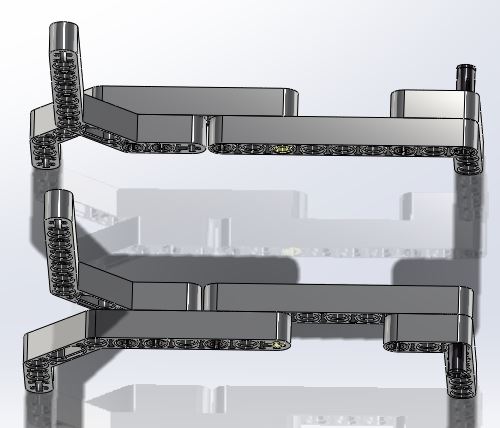 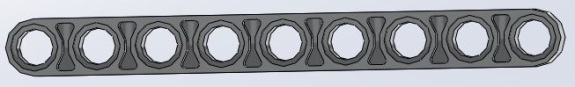 2x
2x
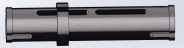 Step 4:
Needs:
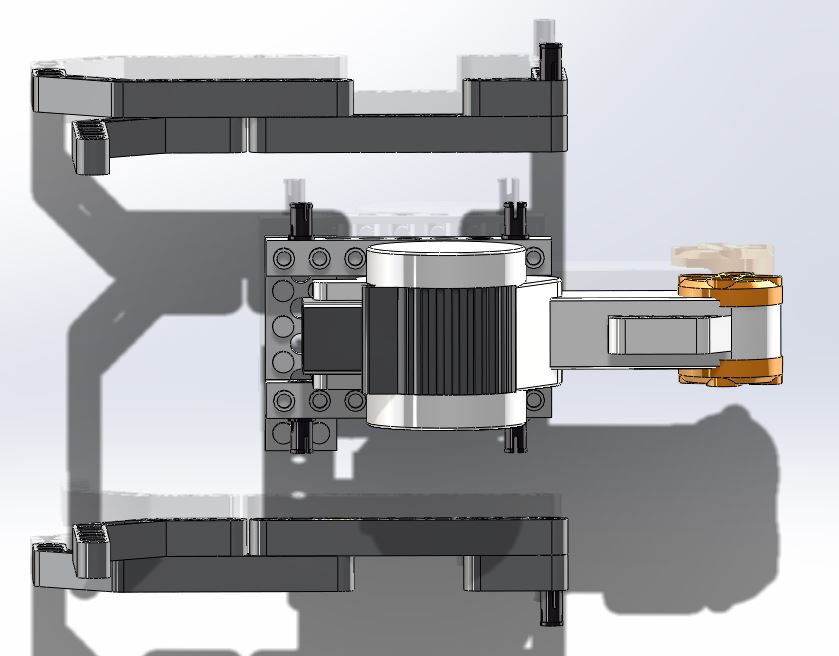 Step 2
Step 3
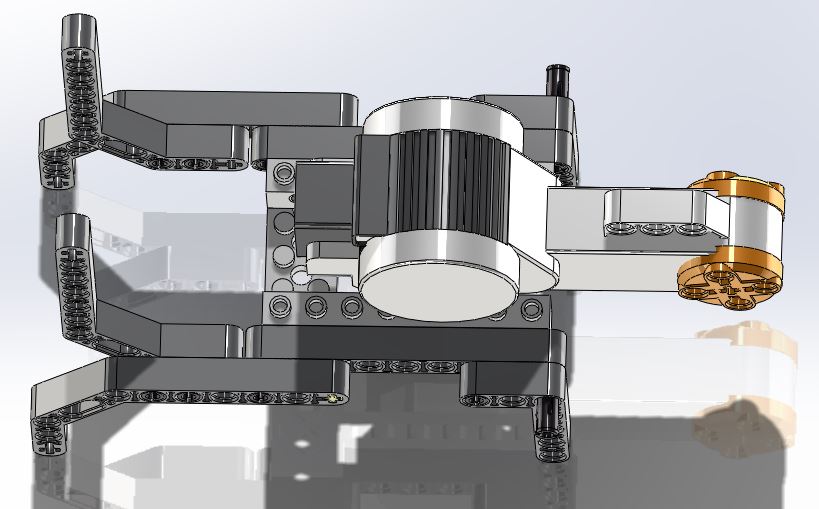 Step 5:
Needs:
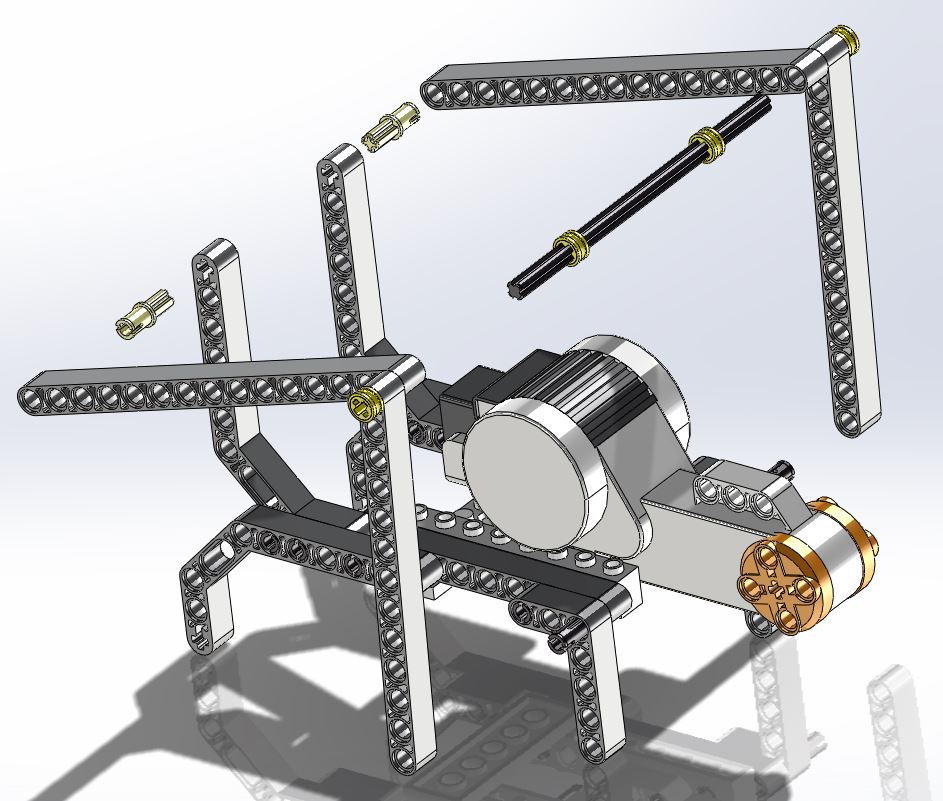 Step 4
2x
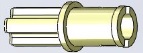 2x
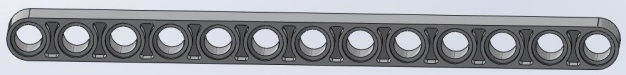 2x
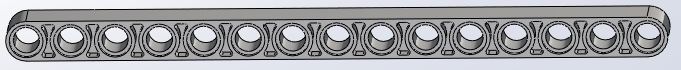 4x
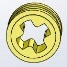 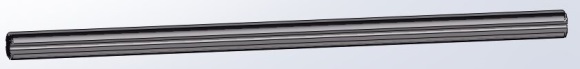 1x
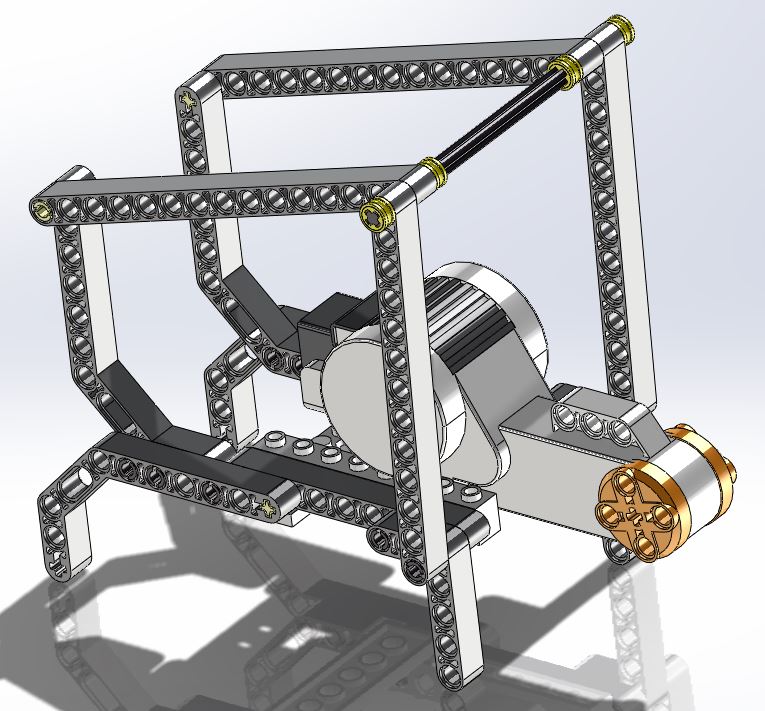 Step 6:
Needs:
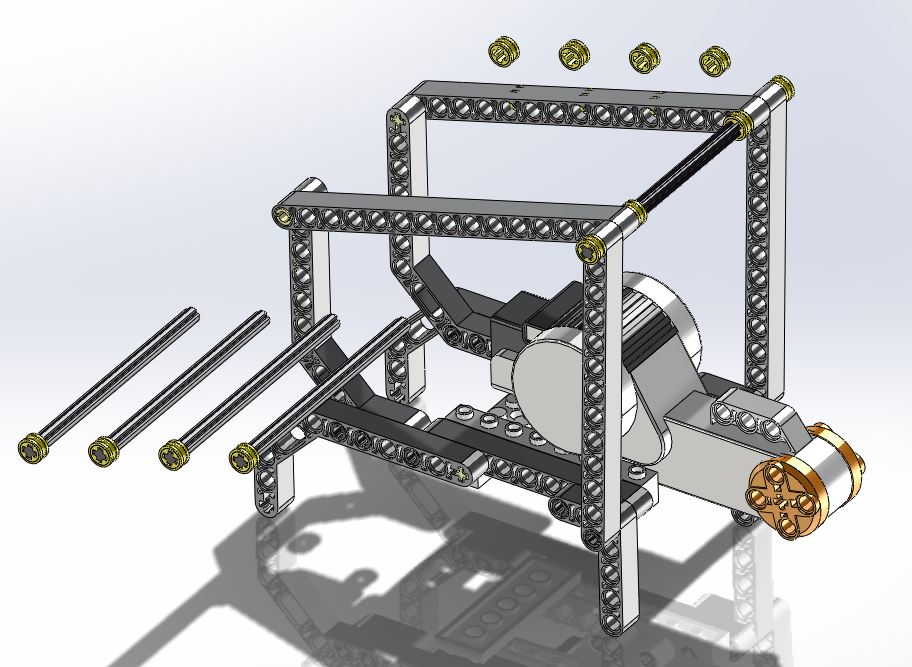 Step 5
8x
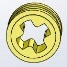 4x
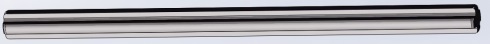 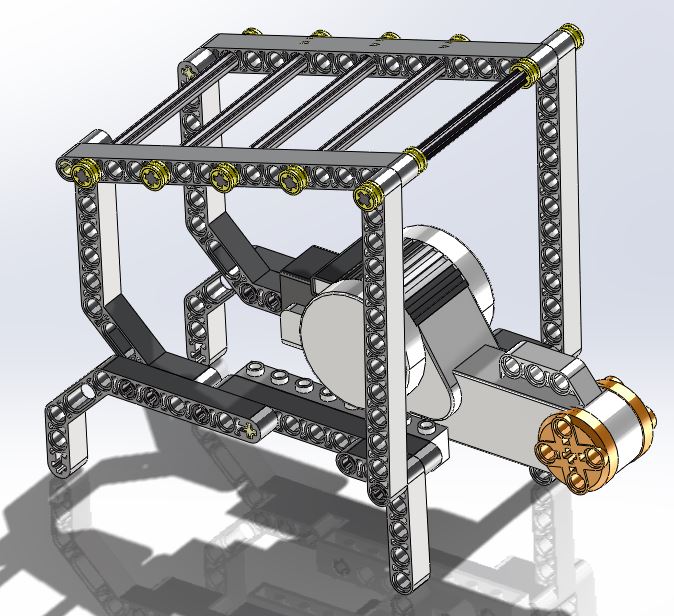 Step 7:
Needs:
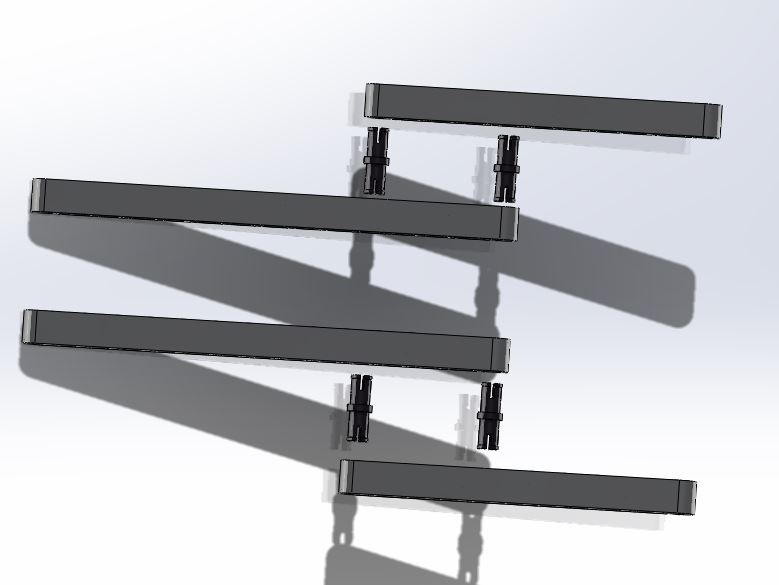 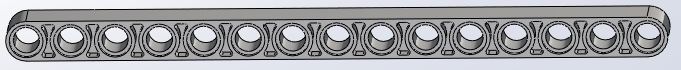 2x
2x
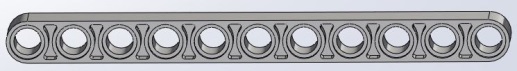 4x
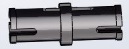 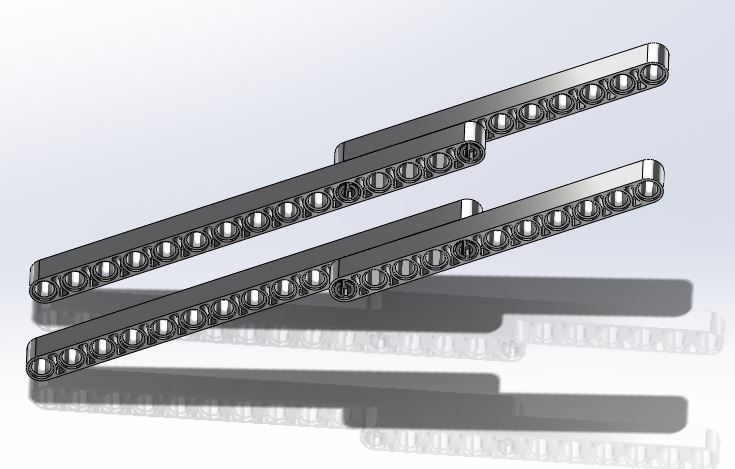 Step 8:
Needs:
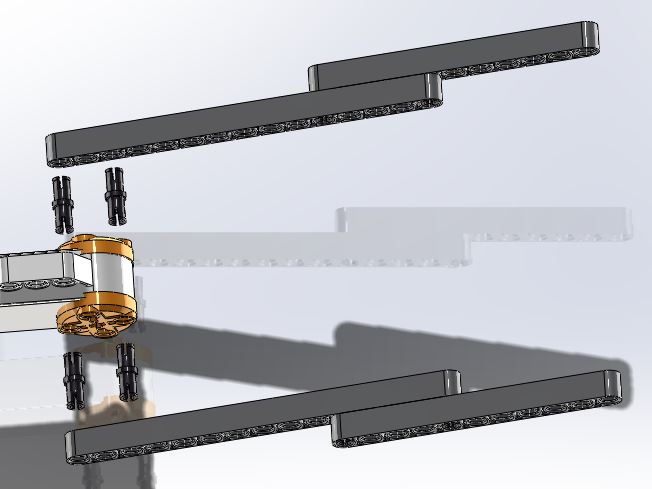 Step 6
Step 7
4x
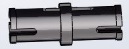 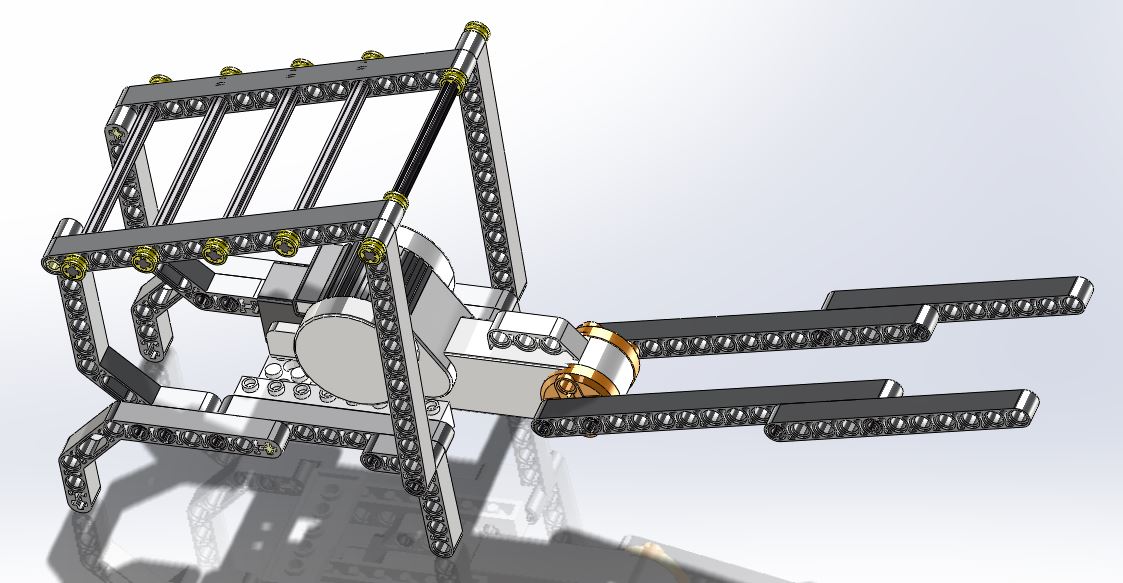 Step 9:
Needs:
Step 8
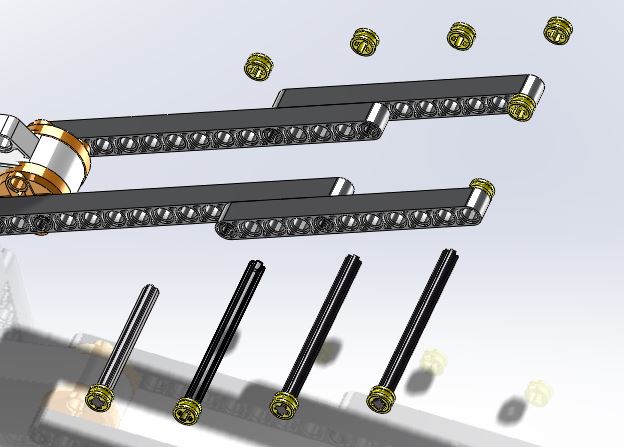 1x
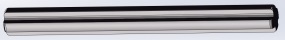 3x
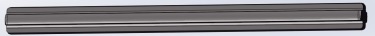 10x
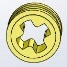 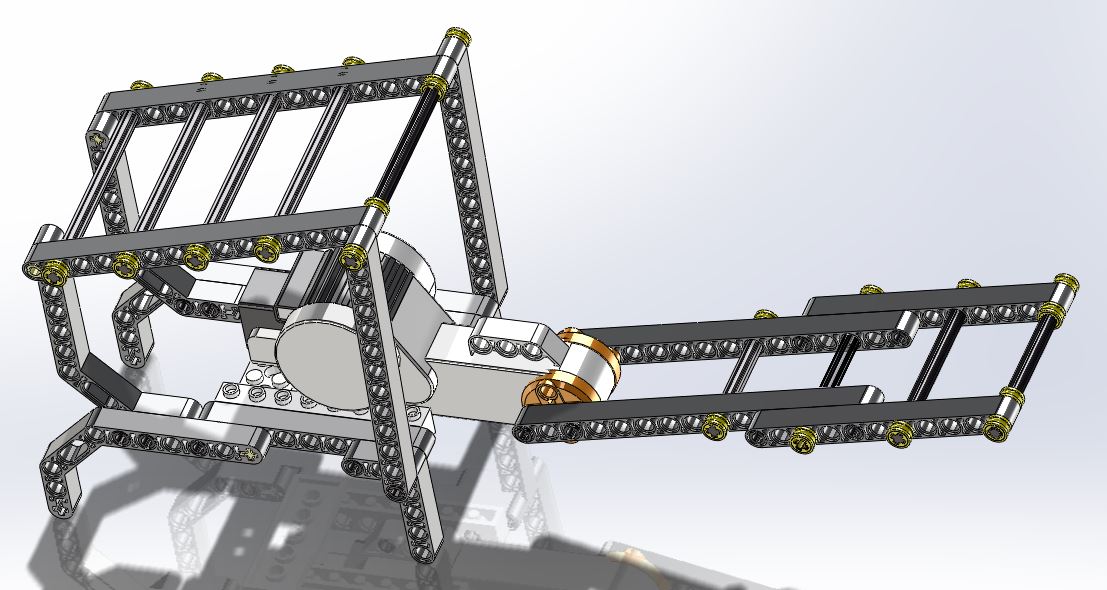 DONE!